Statistics and Probability Theory
Lecture 17
Fasih ur Rehman
Last Class
Statistical Independence
Distribution of more than two variables
Mean of a distribution
Today’s Agenda
Variance of a distribution
Mean of a joint distribution
Covariance
Variance
Example
Let the random variable X represent the number of automobiles that are used for official business purposes on any given workday. The probability distribution for company A is

and for company B is 

Variance of A and B
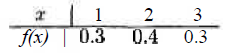 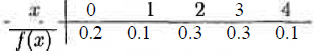 Example (Contd.)
Theorem
Example
Let the random variable X represent the number of defective parts of a machine when 3 parts are sampled from a production of line and tested. Probability distribution is
Example
Mean of Joint Dist.
Example
Let X and Y be the random variables with joint probability distribution indicated in given Table. Find the expected value of g(X, Y) = XY
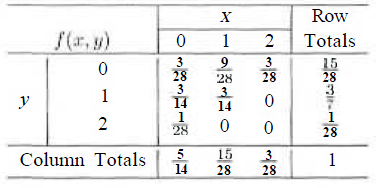 Example
Summary
Variance of a distribution
Mean of a joint distribution
References
Probability and Statistics for Engineers and Scientists by Walpole
Schaum outline series in Probability and Statistics